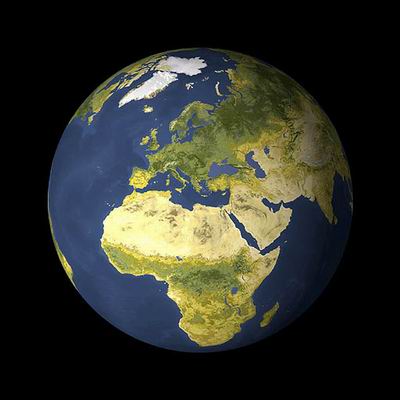 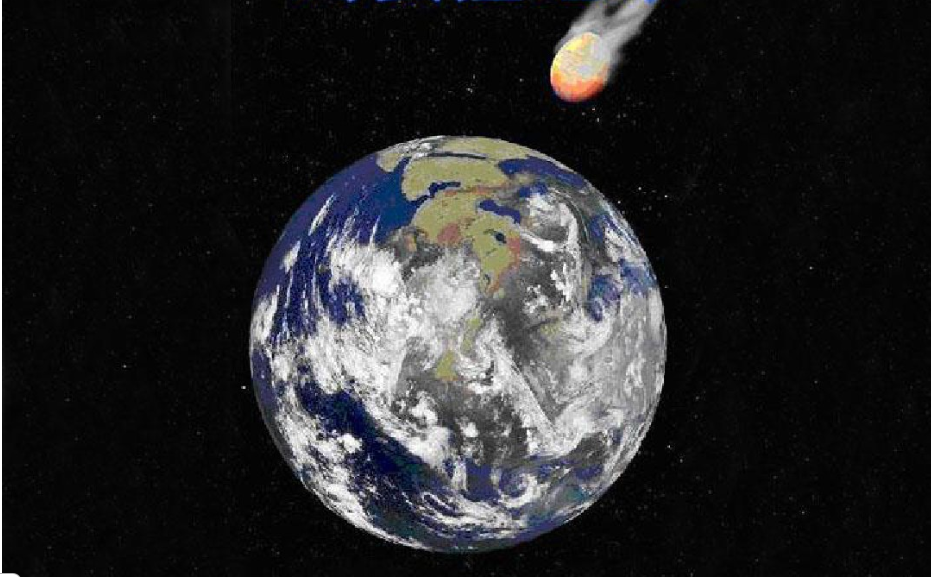 我让鸡蛋撞地球
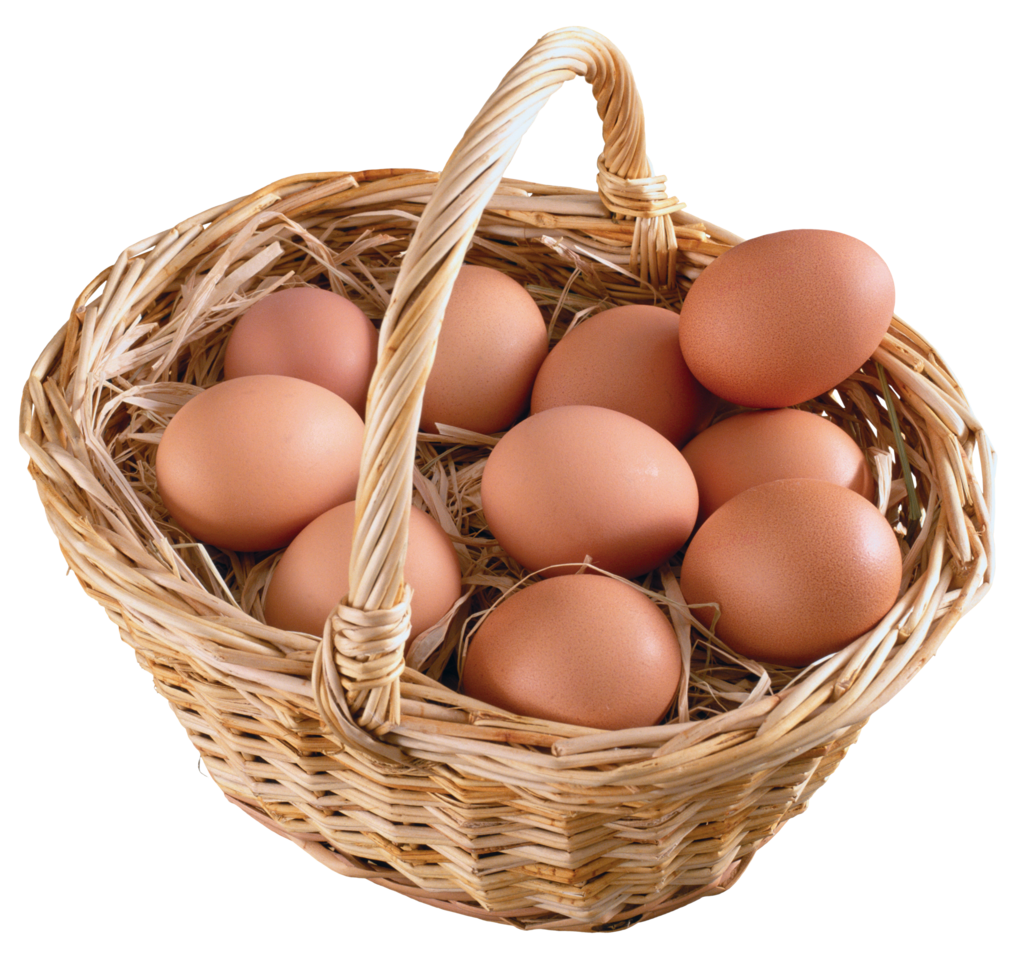 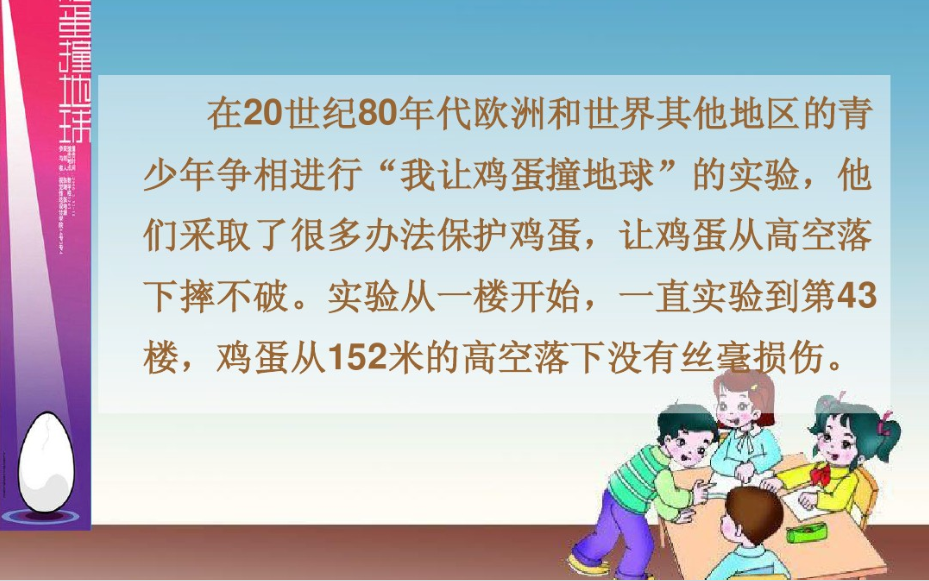 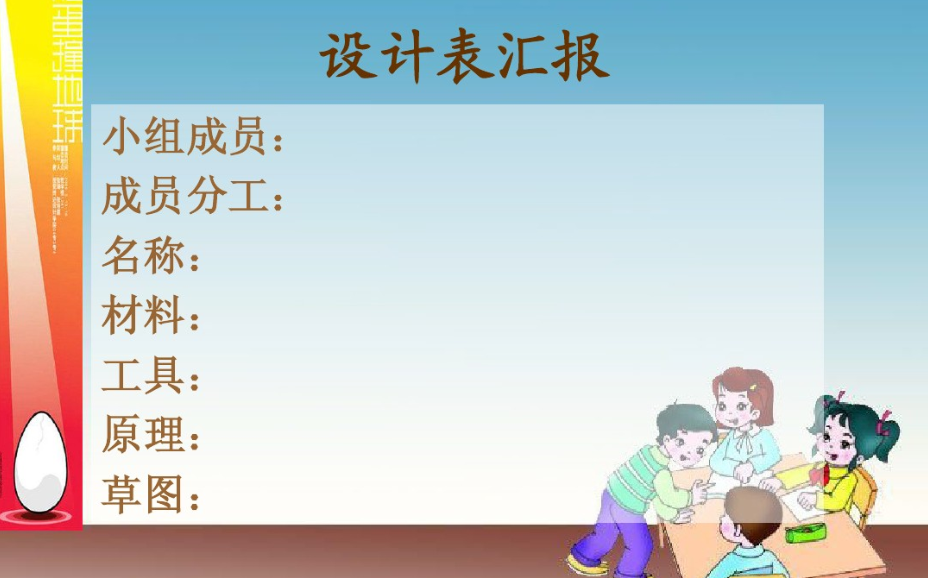 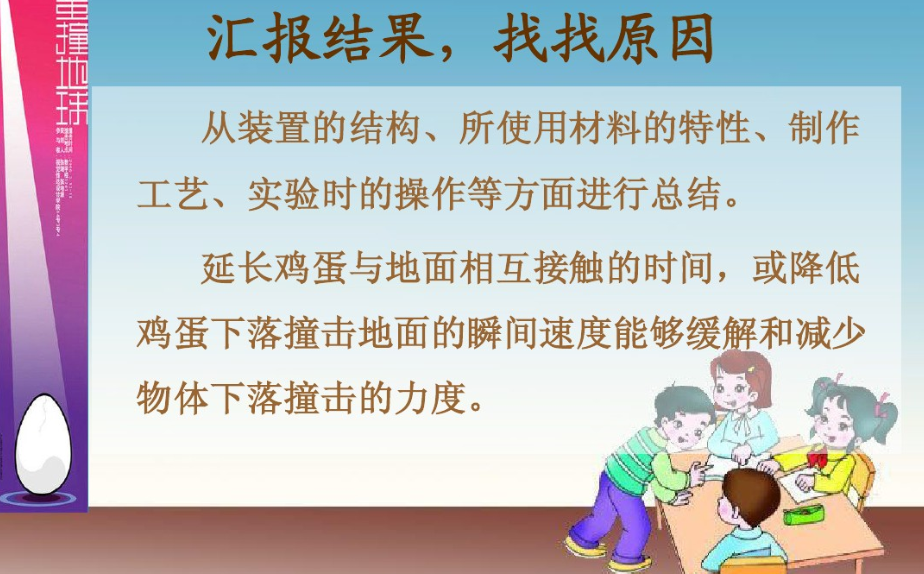 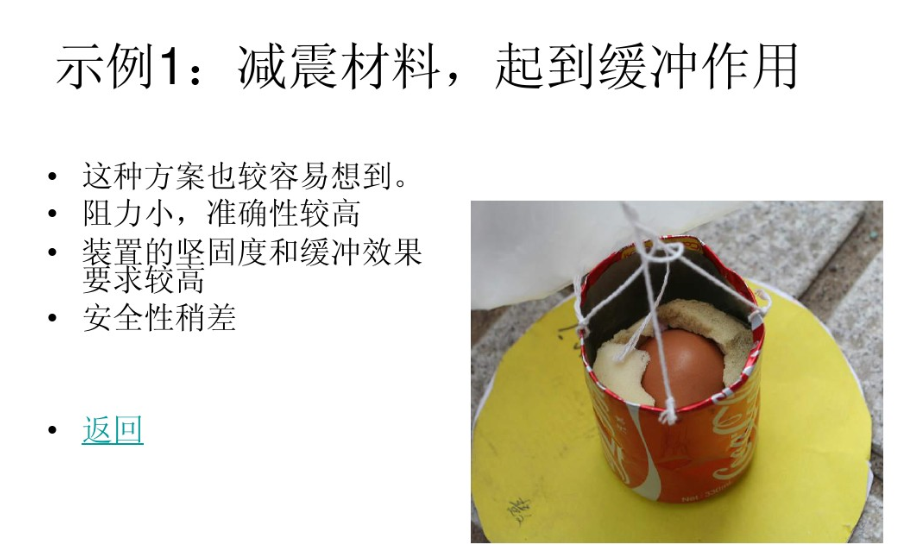 比一比

鸡蛋撞地球
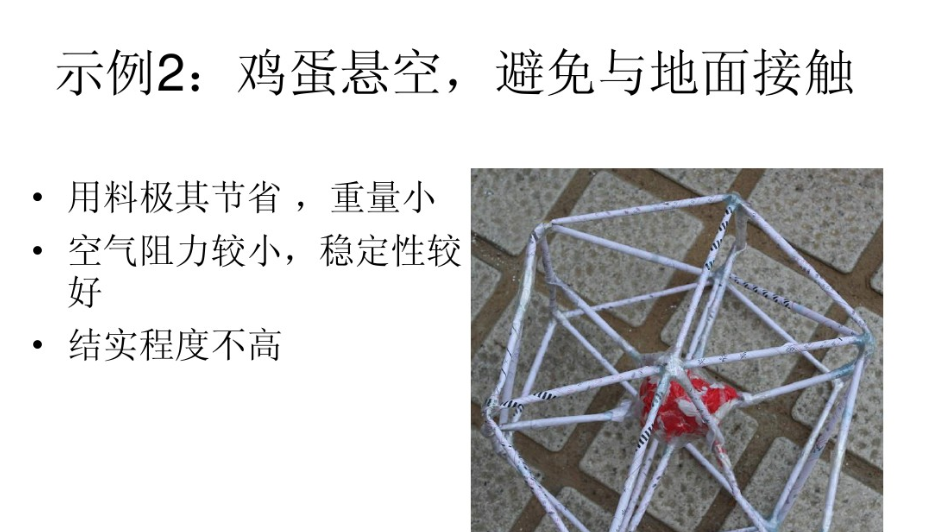 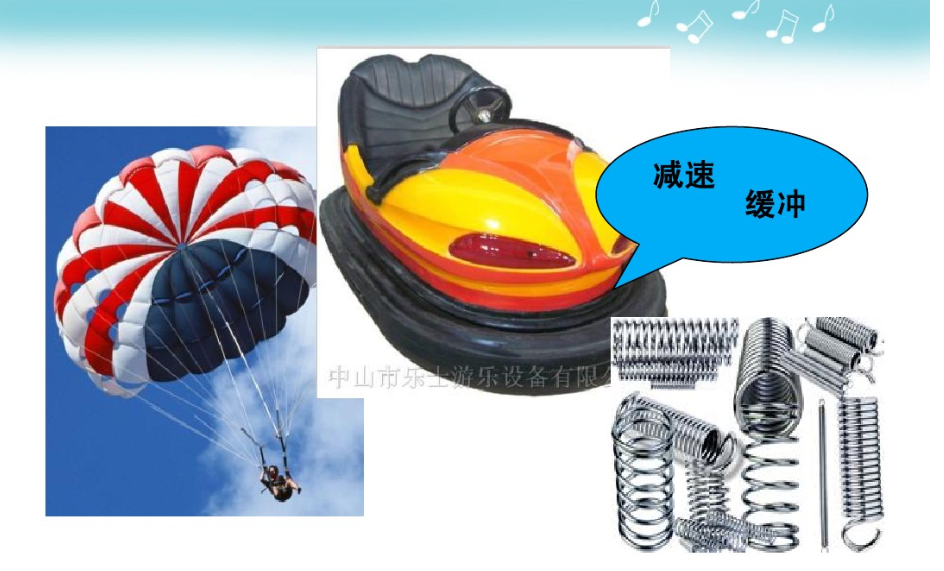 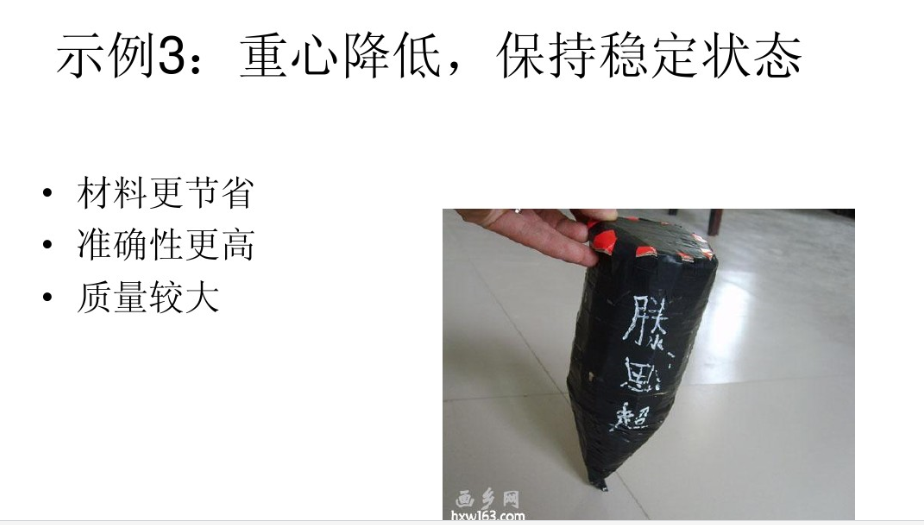 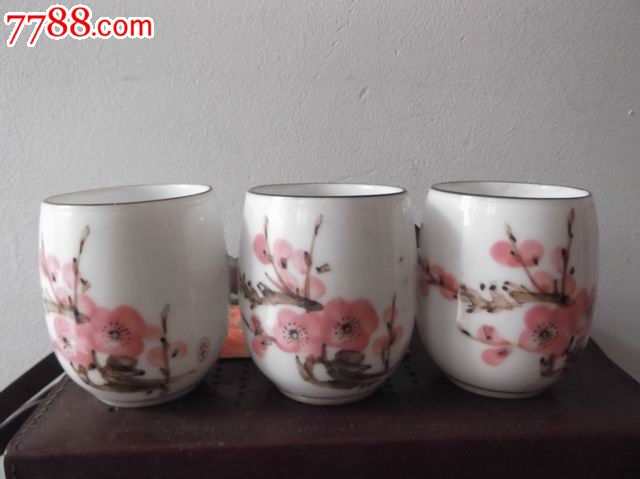